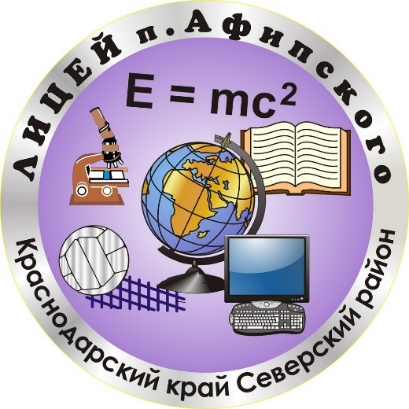 ПОКАЗАТЕЛИ ФГОС: СОХРАНЕНИЕ И ПОДДЕРЖКА ИНДИВИДУАЛЬНОСТИ РЕБЕНКА
«Школа Минпросвещения России»
В 2023 году по результатам самодиагностики с помощью Сервиса самодиагностики общеобразовательных организаций в целях выявления дефицитов в общеобразовательном учреждении на основе принципов управления качеством образования в рамках проекта «Школа Минпросвещения России» для определения и фиксации уровня вхождения в проект МАОУ лицей пгт Афипского МО Северский район имени Д.И. Вишни набрал 176 балла за самодиагностику. 
Магистральное направление «Знание»  - 42 балла 
Магистральное направление «Здоровье» -21 балл
Магистральное направление «Творчество» -19 баллов 
Магистральное направление «Воспитание» - 22 балла 
Магистральное направление «Профориентация» - 12 баллов 
Ключевое условие «Учитель. Школьная команда» - 23 балла 
Ключевое условие «Школьный климат» - 19 баллов 
Ключевое условие «Образовательная среда» - 17 баллов
Образовательная организация показала высокий  уровень по критериям заданным «Школой Минпросвещения России».
Уровень включает в себя необходимый минимум пакетных решений для обеспечения качественного образовательного процесса в образовательной организации.
Главным показателем ФГОС является обученность учащихся
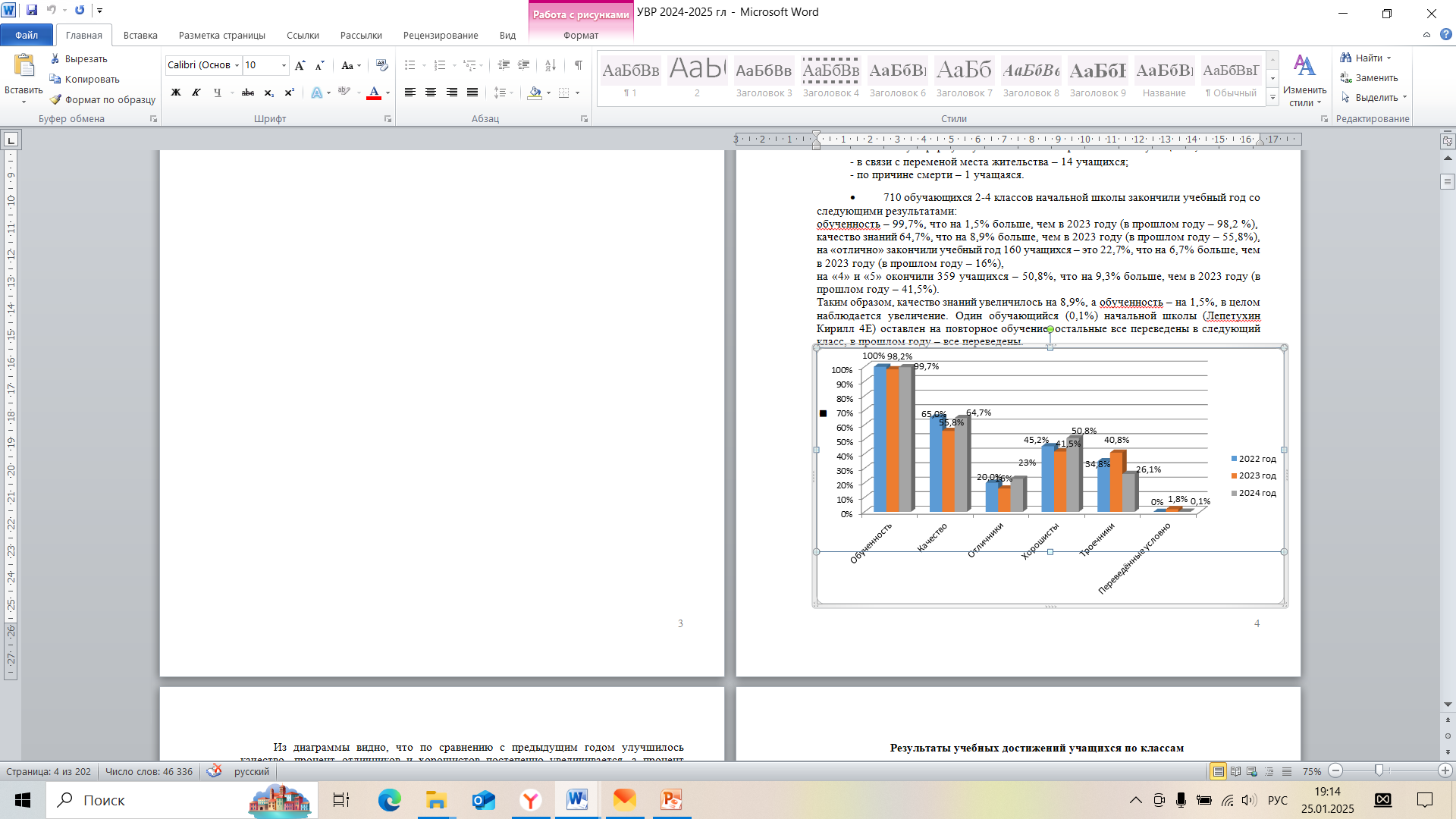 Результаты учебной деятельности за 5 лет
Всероссийские проверочные работы (ВПР) 4 класс2023 год
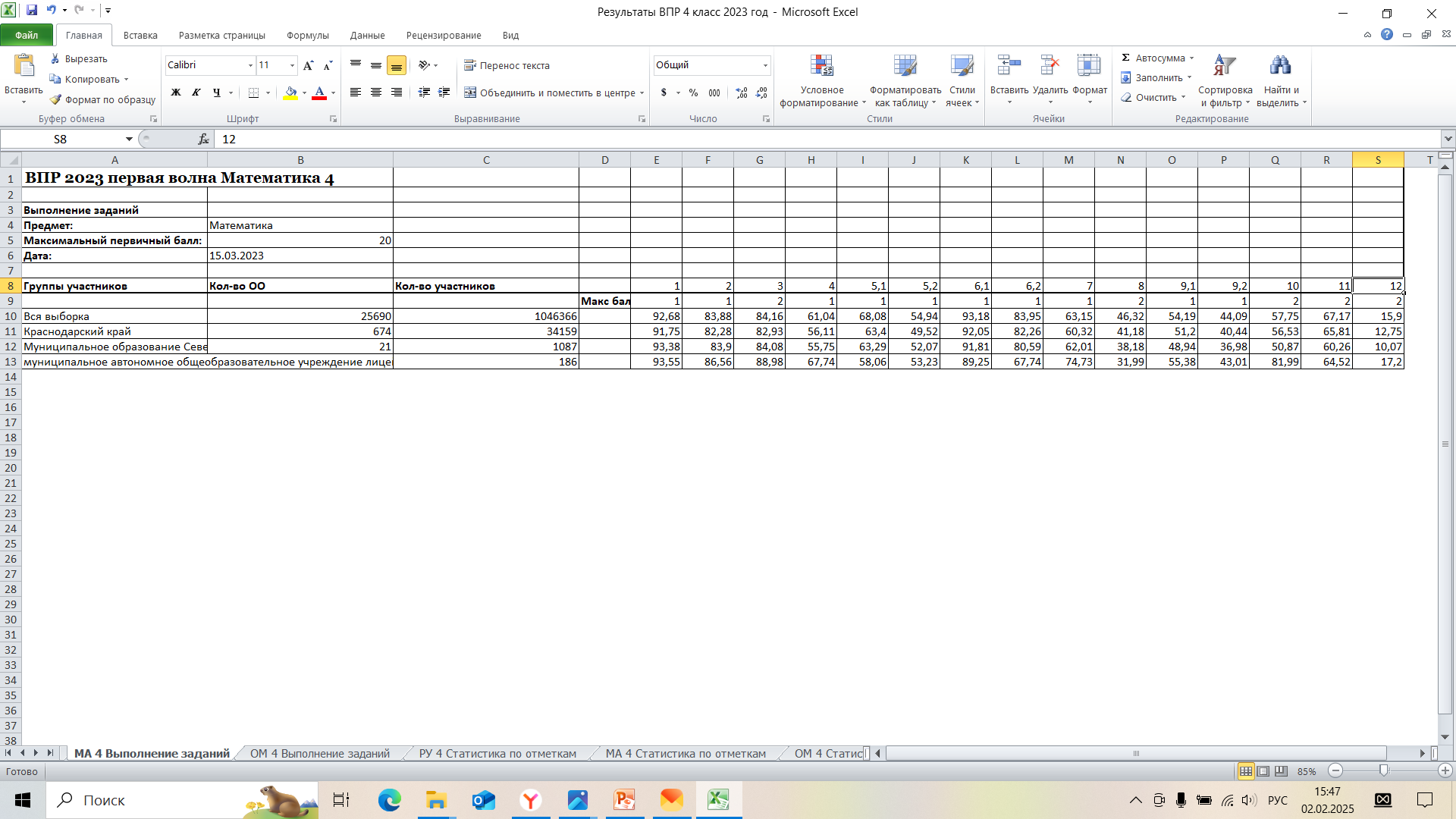 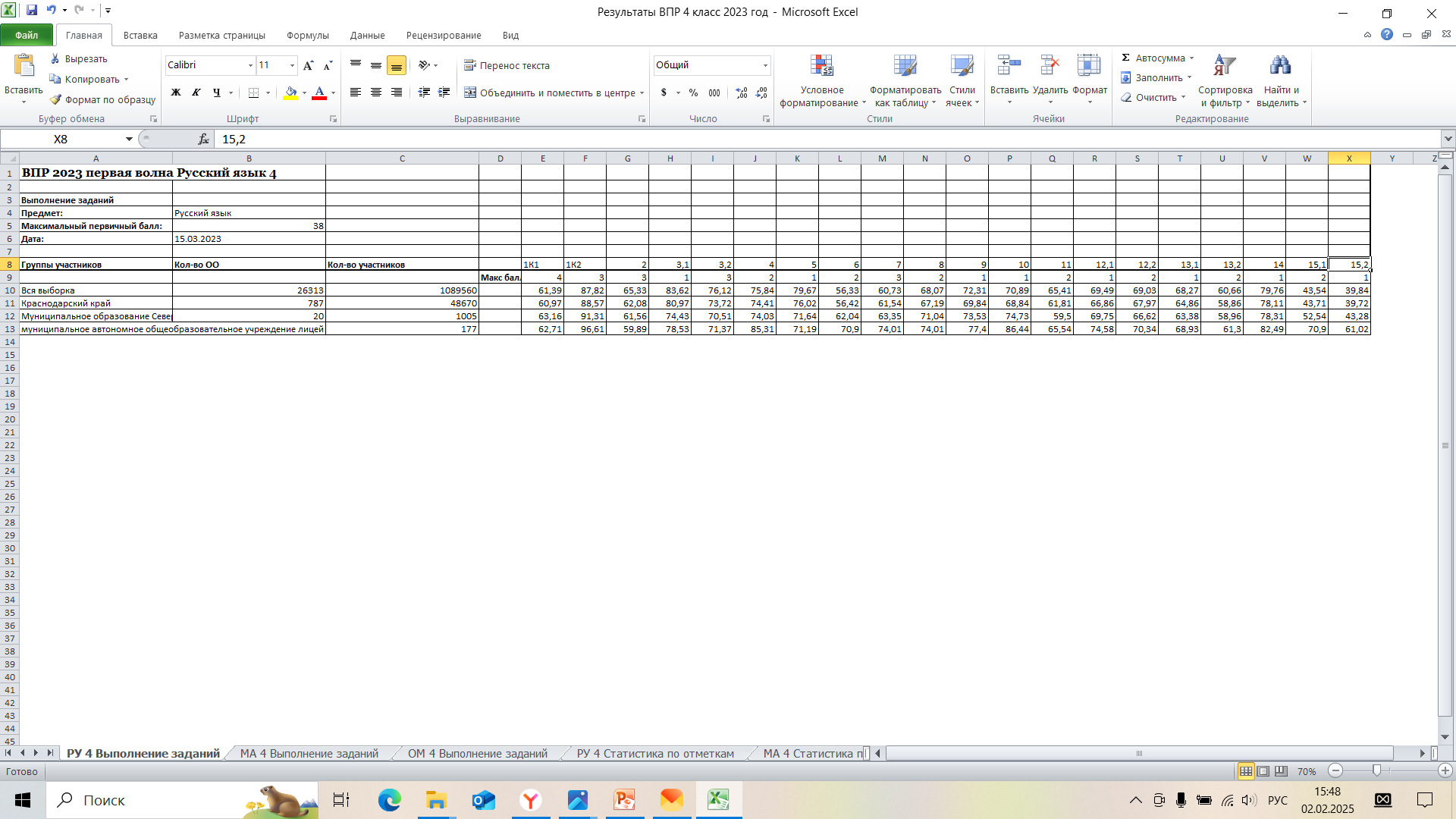 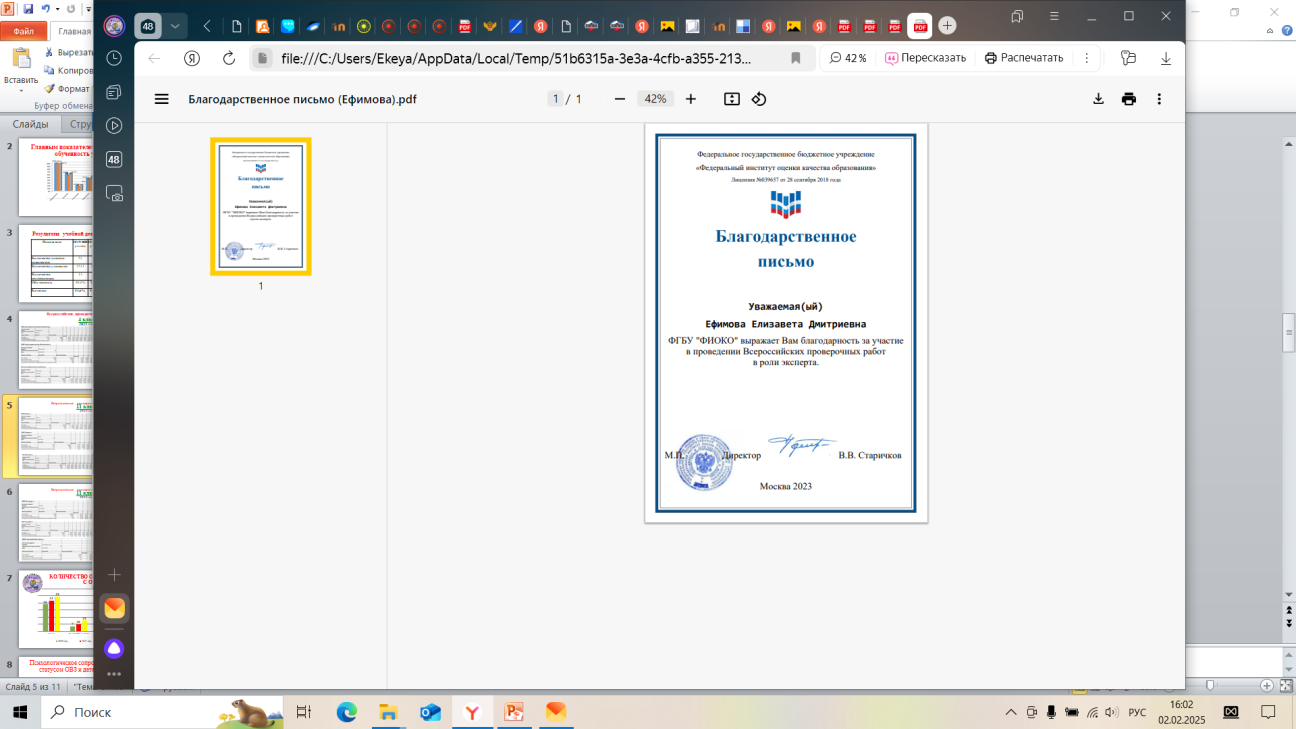 Всероссийские проверочные работы (ВПР) 11 класс2023 год
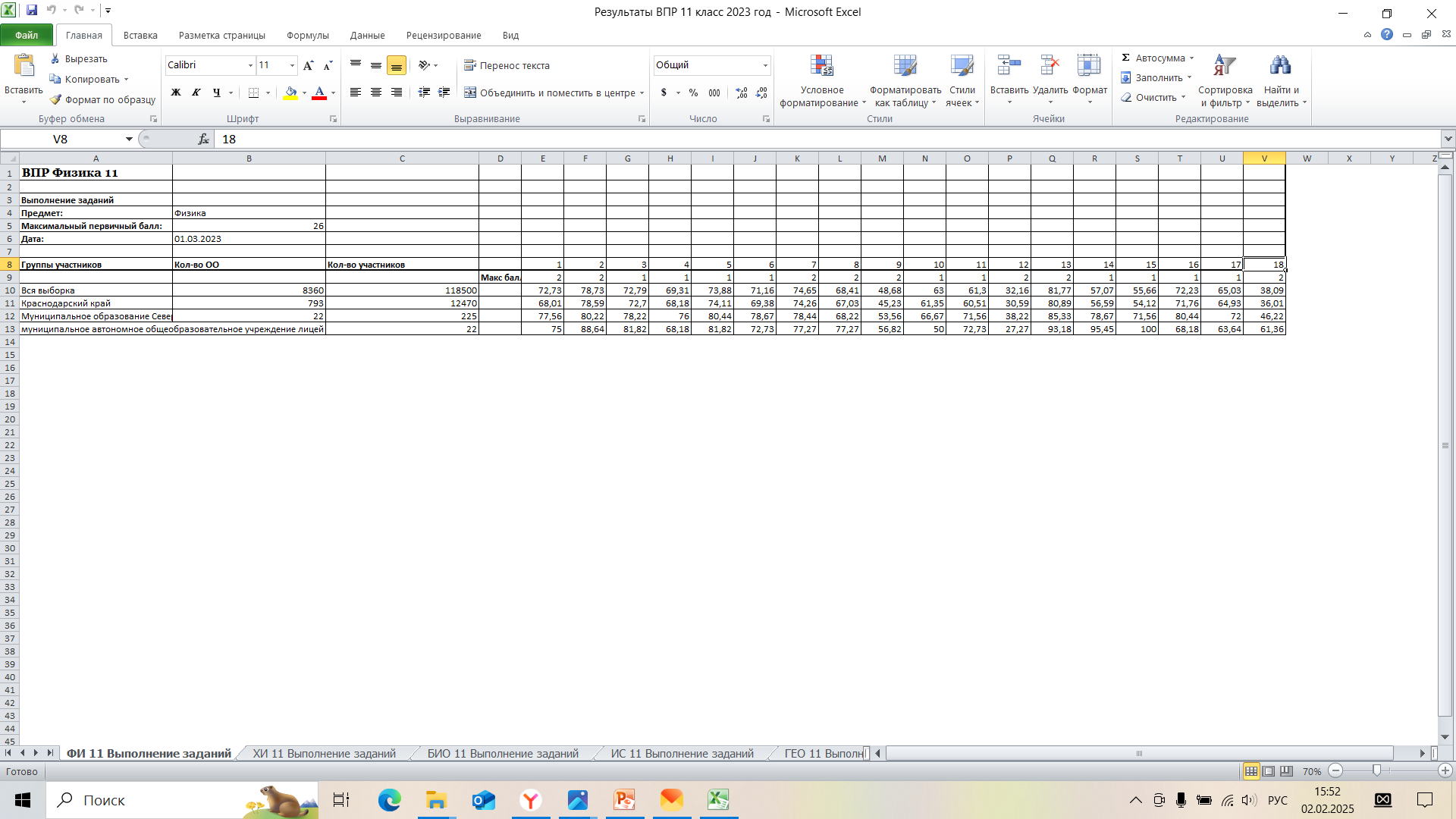 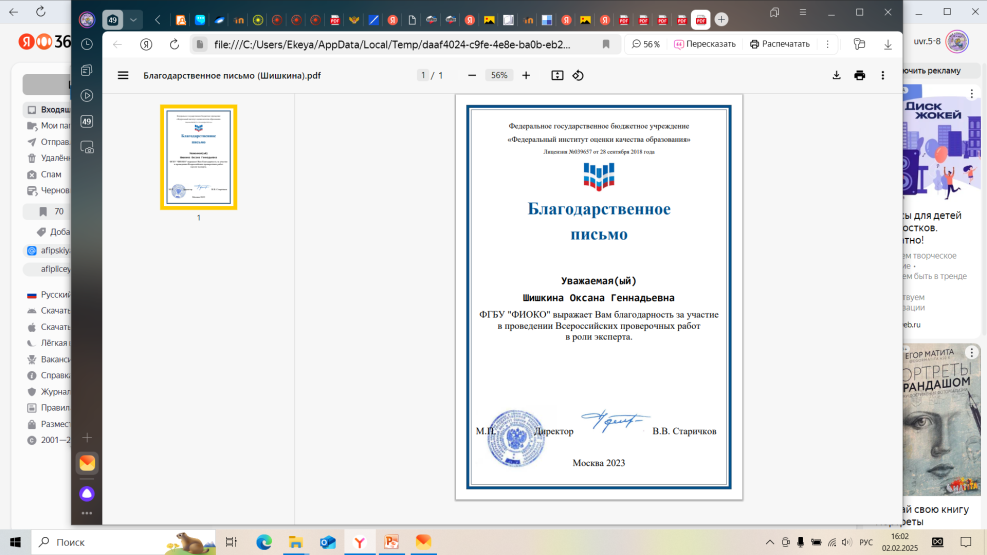 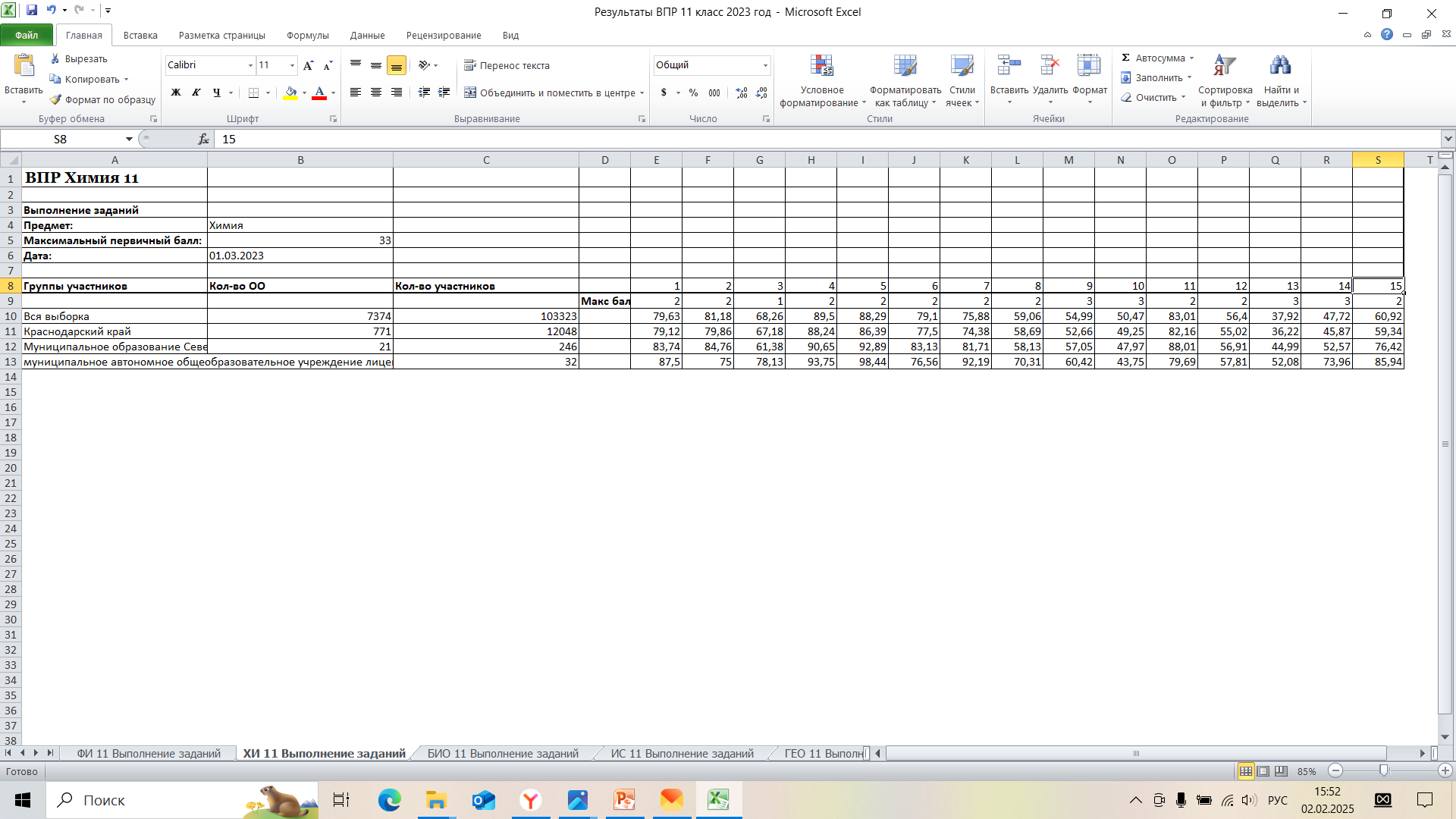 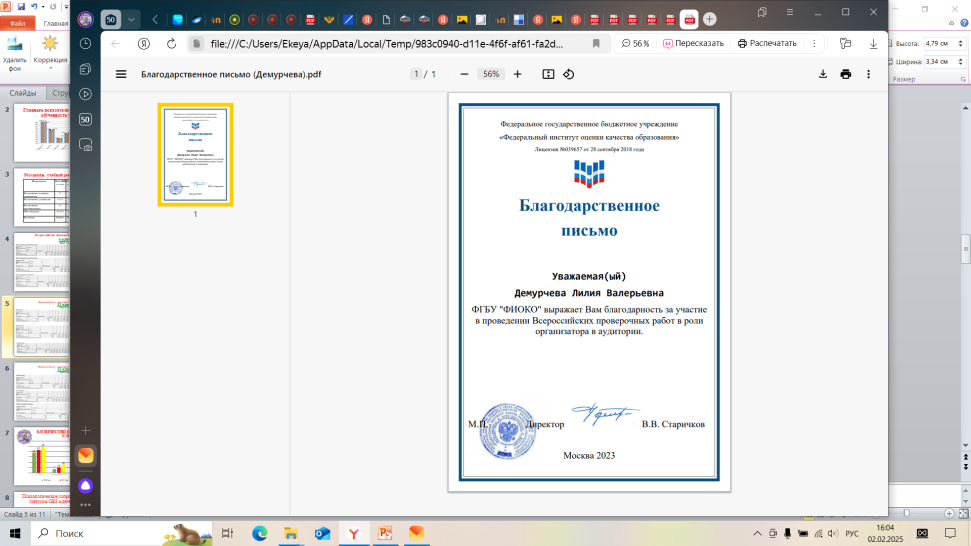 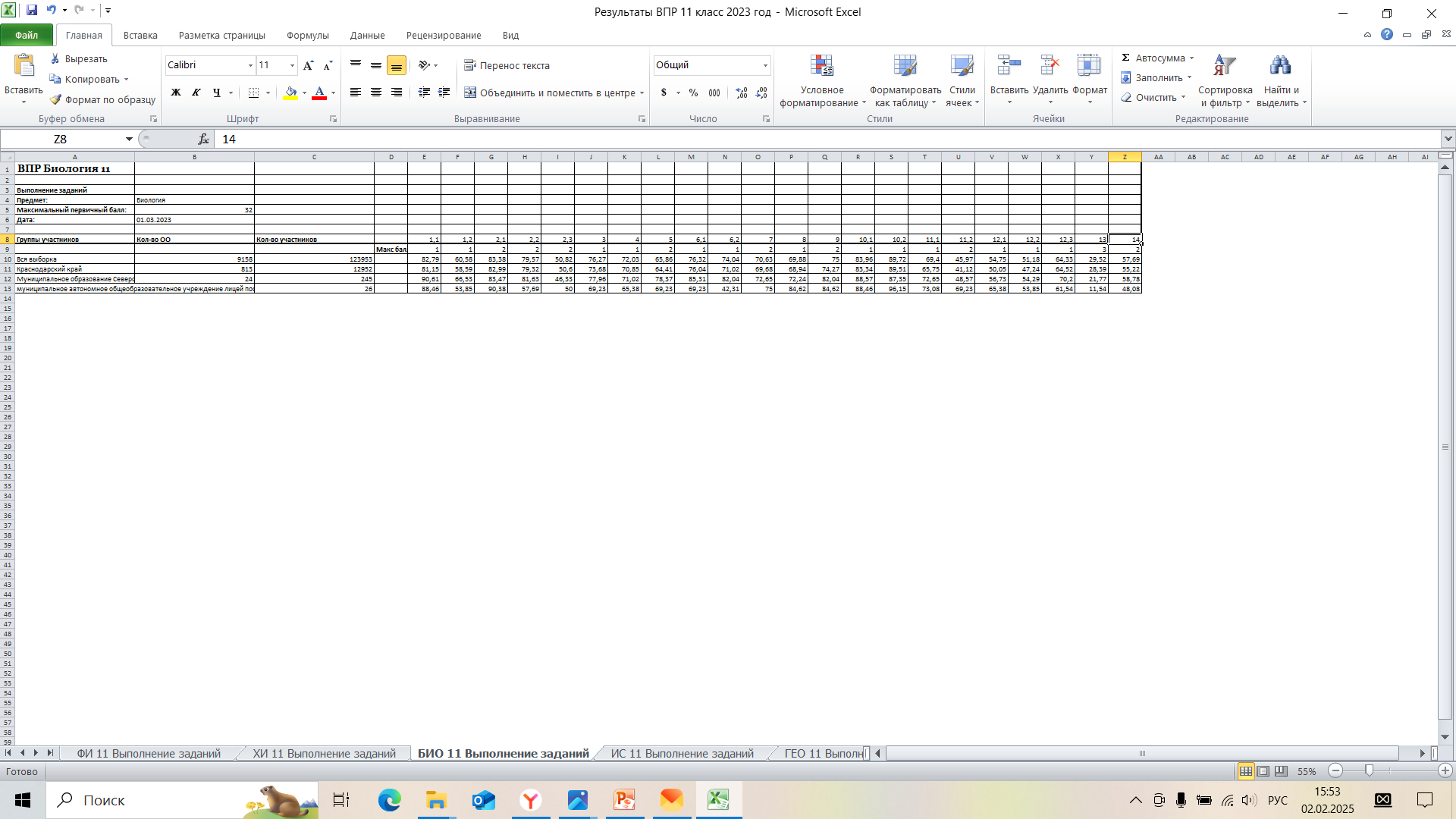 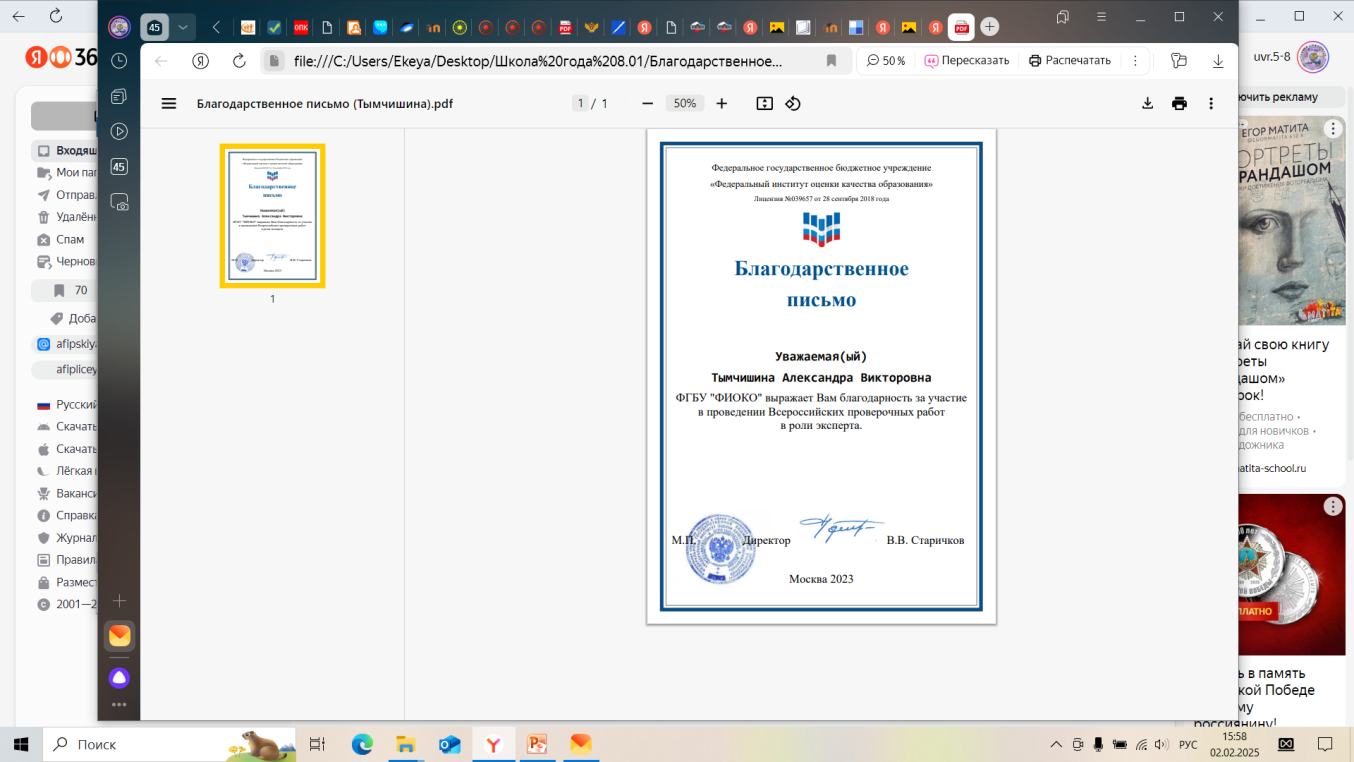 Всероссийские проверочные работы (ВПР) 11 класс2023 год
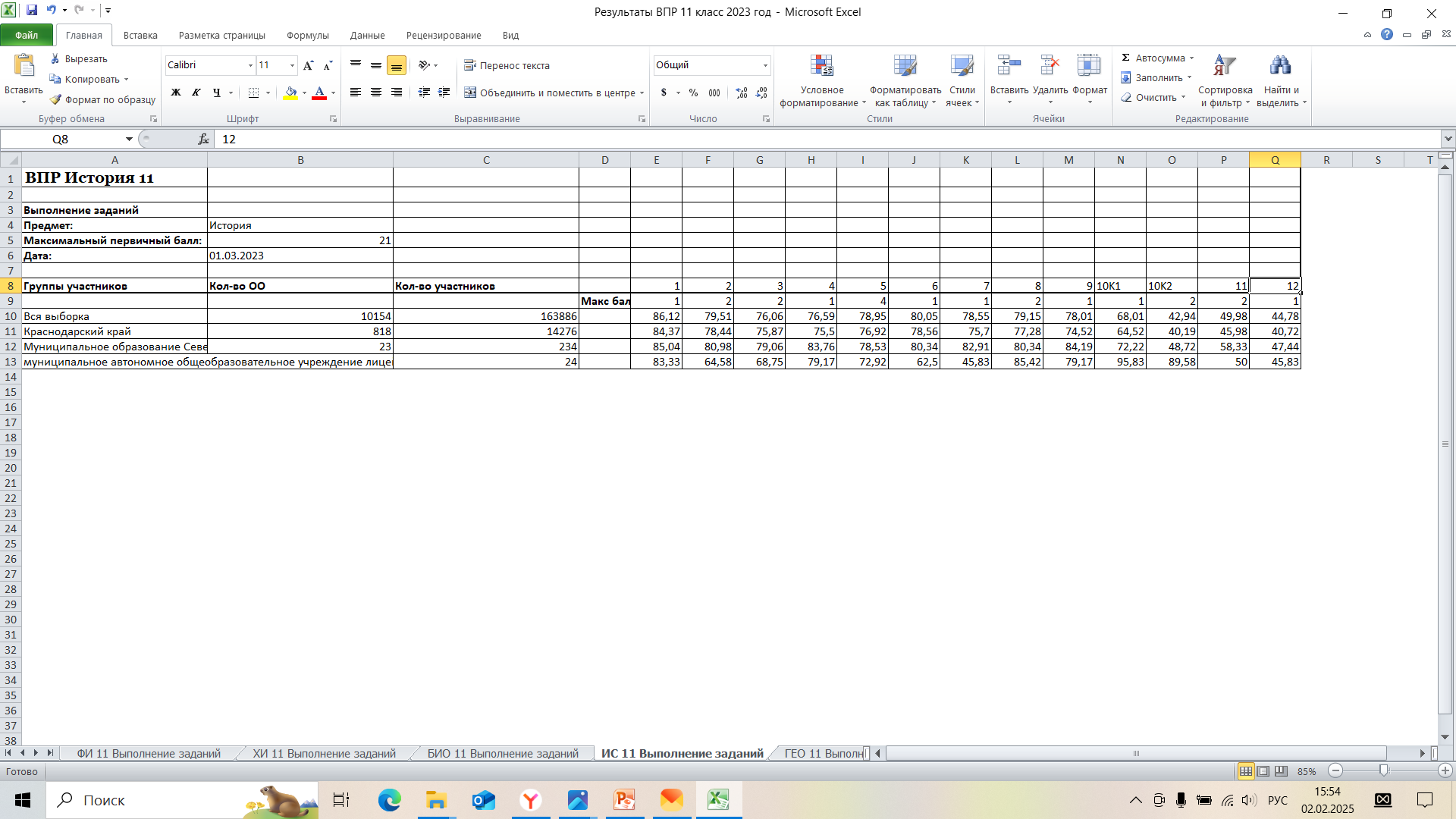 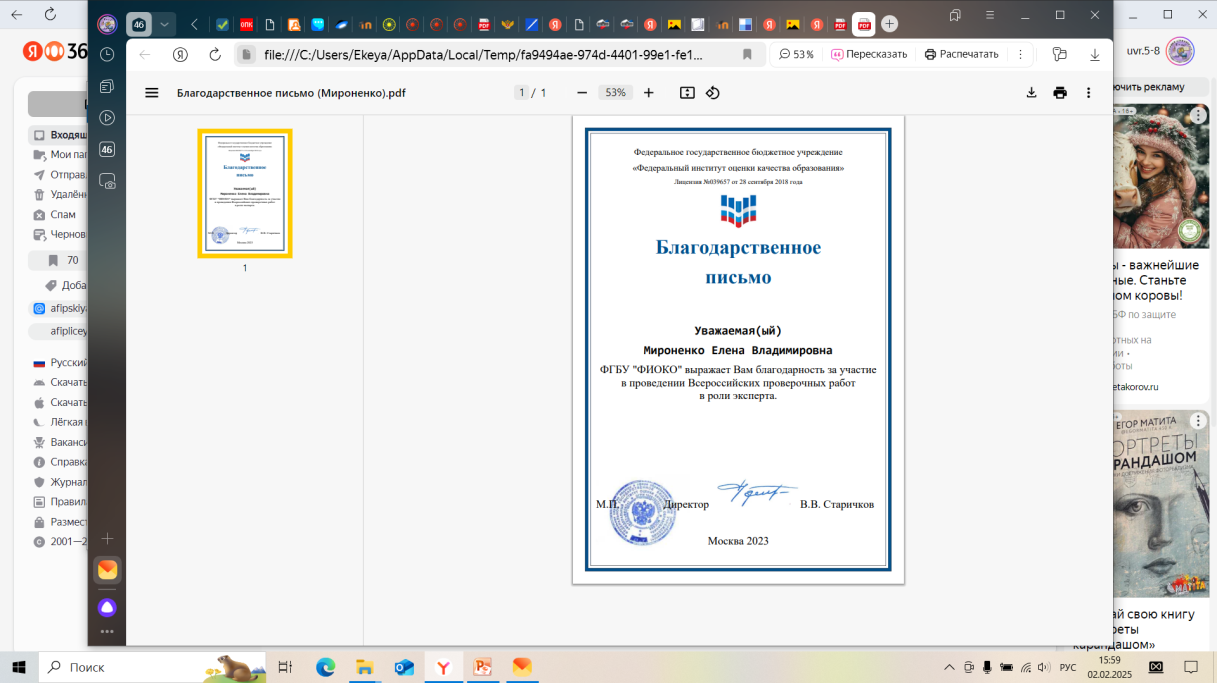 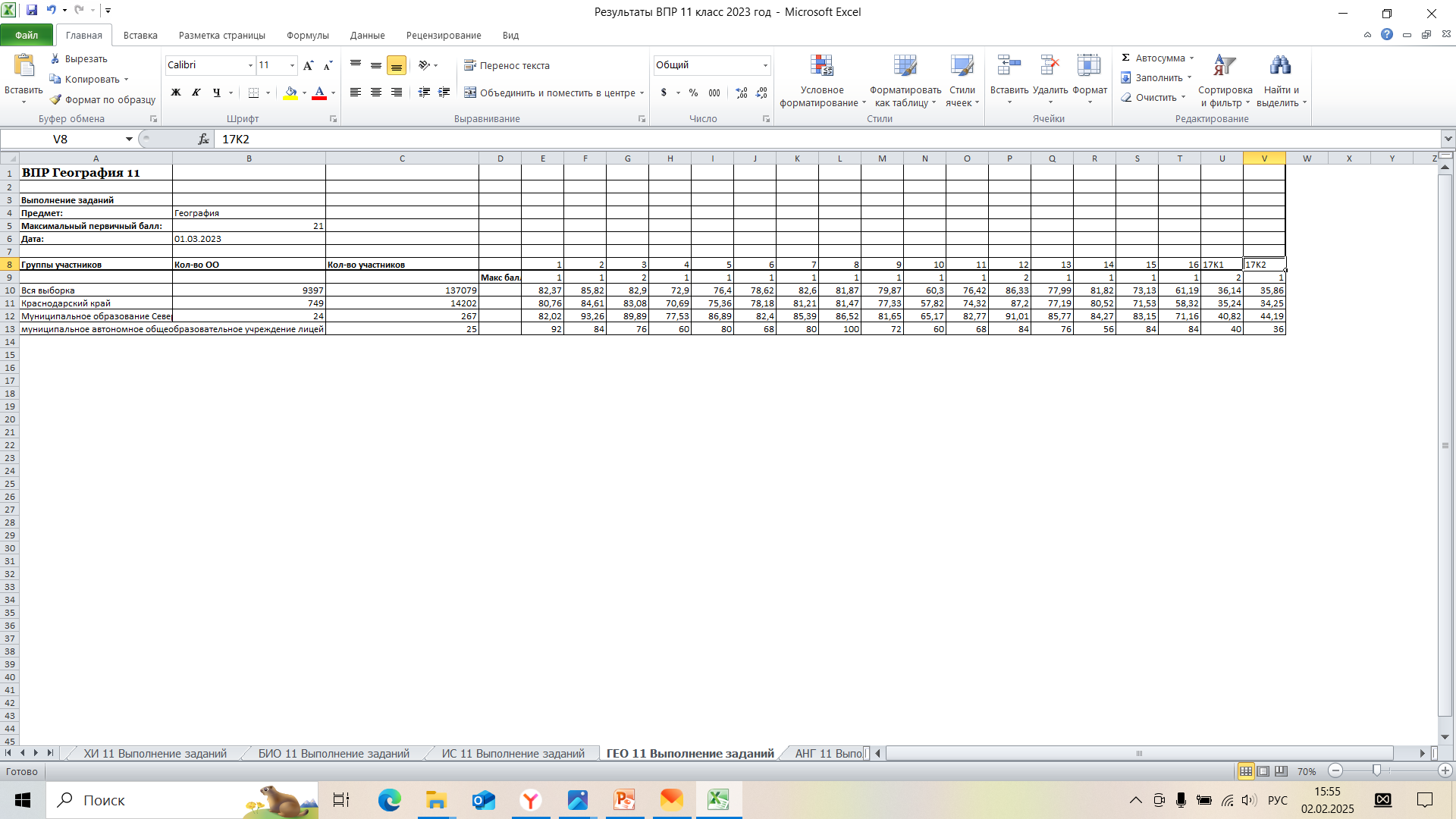 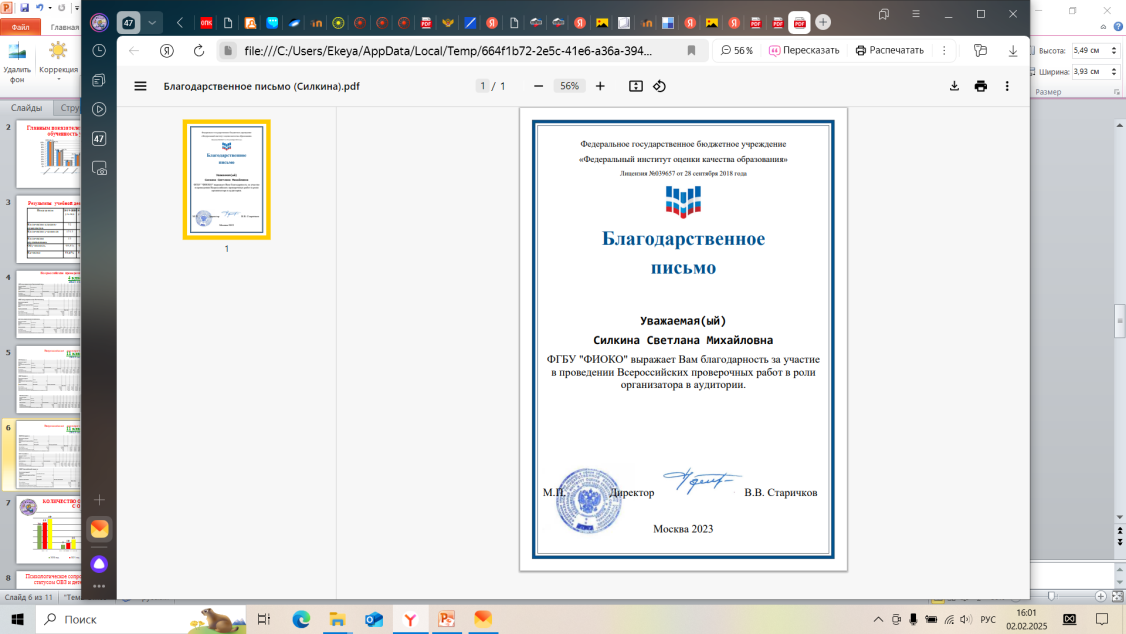 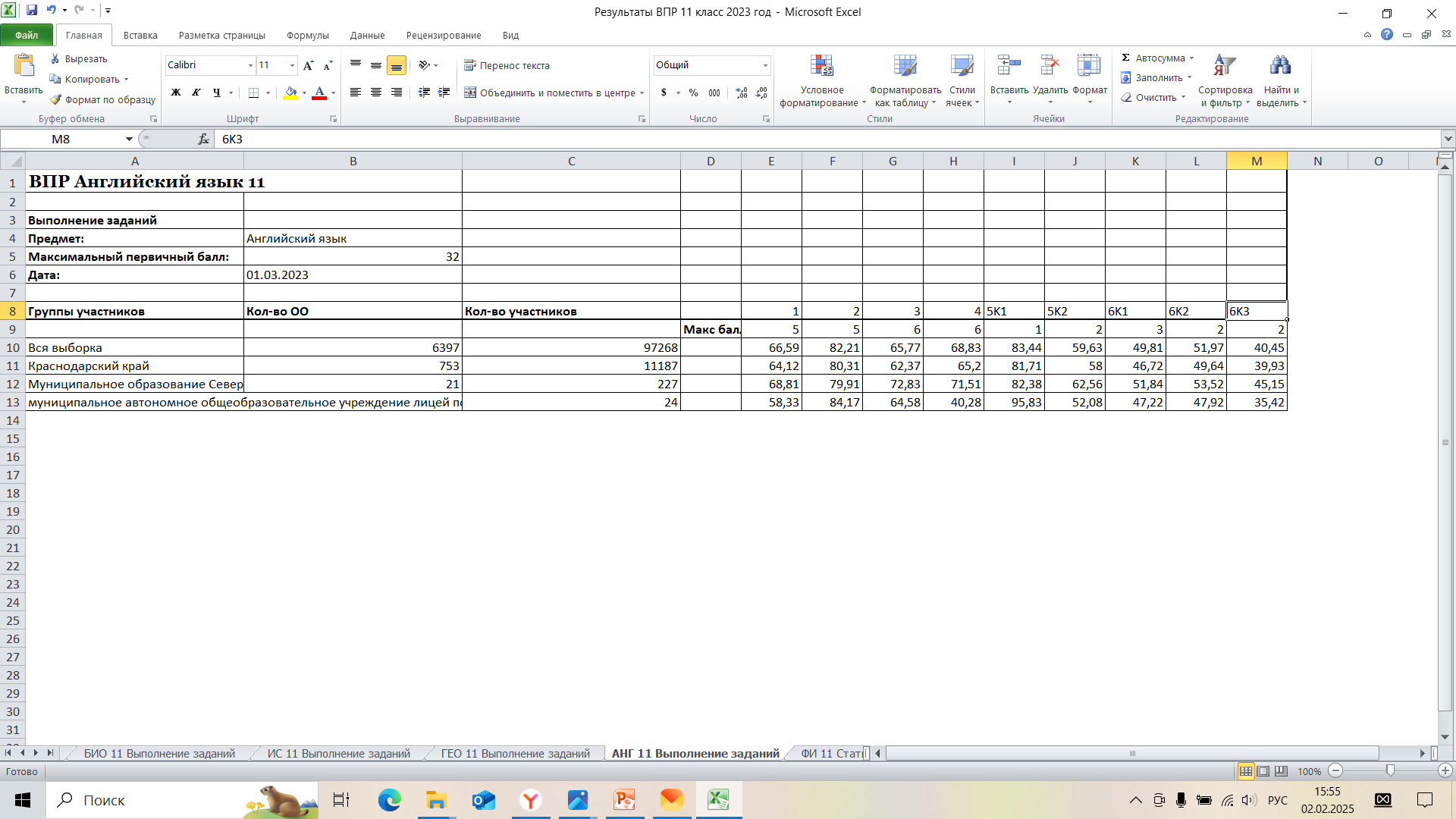 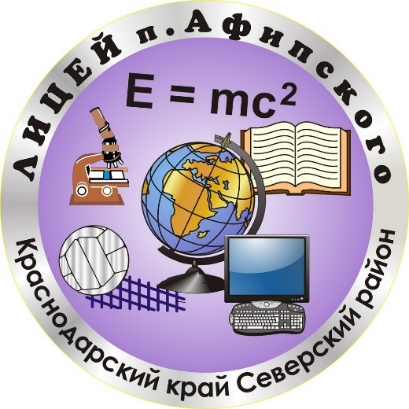 КОЛИЧЕСТВО ОБУЧАЮЩИХСЯ С ОВЗ
Психологическое сопровождение детей со статусом ОВЗ и детей – инвалидов.
создание системы комплексной помощи детям с ограниченными возможностями здоровья в освоении основной образовательной программы
создание максимально благоприятных условий для интеграции детей с ОВЗ в социум и овладение учащимися специальными компетенциями, обеспечивающими постепенное формирование у них системы социальных навыков поведения, продуктивных форм общения с взрослыми и сверстниками.
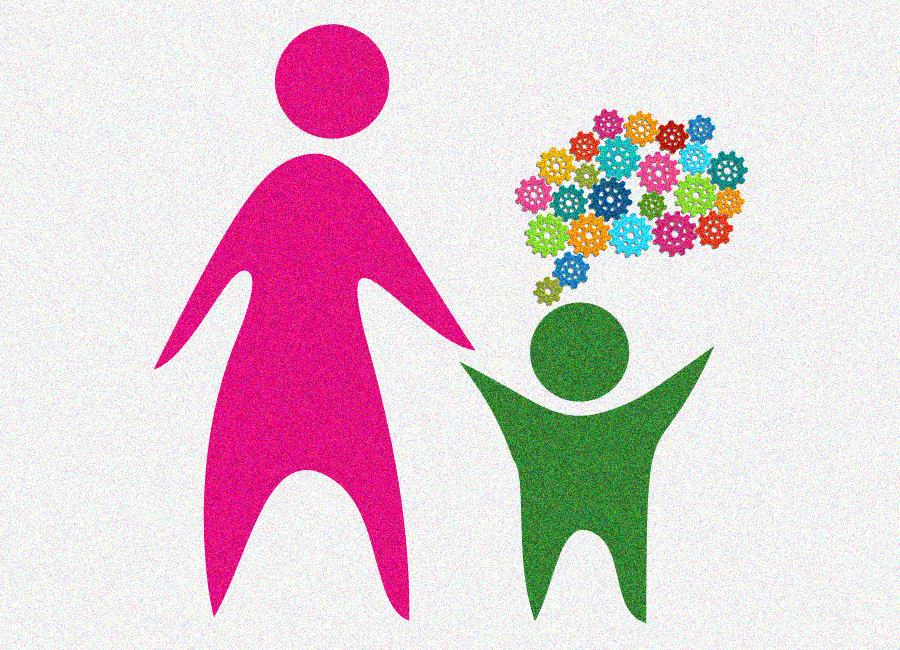 Диагностический и коррекционный инструментарий
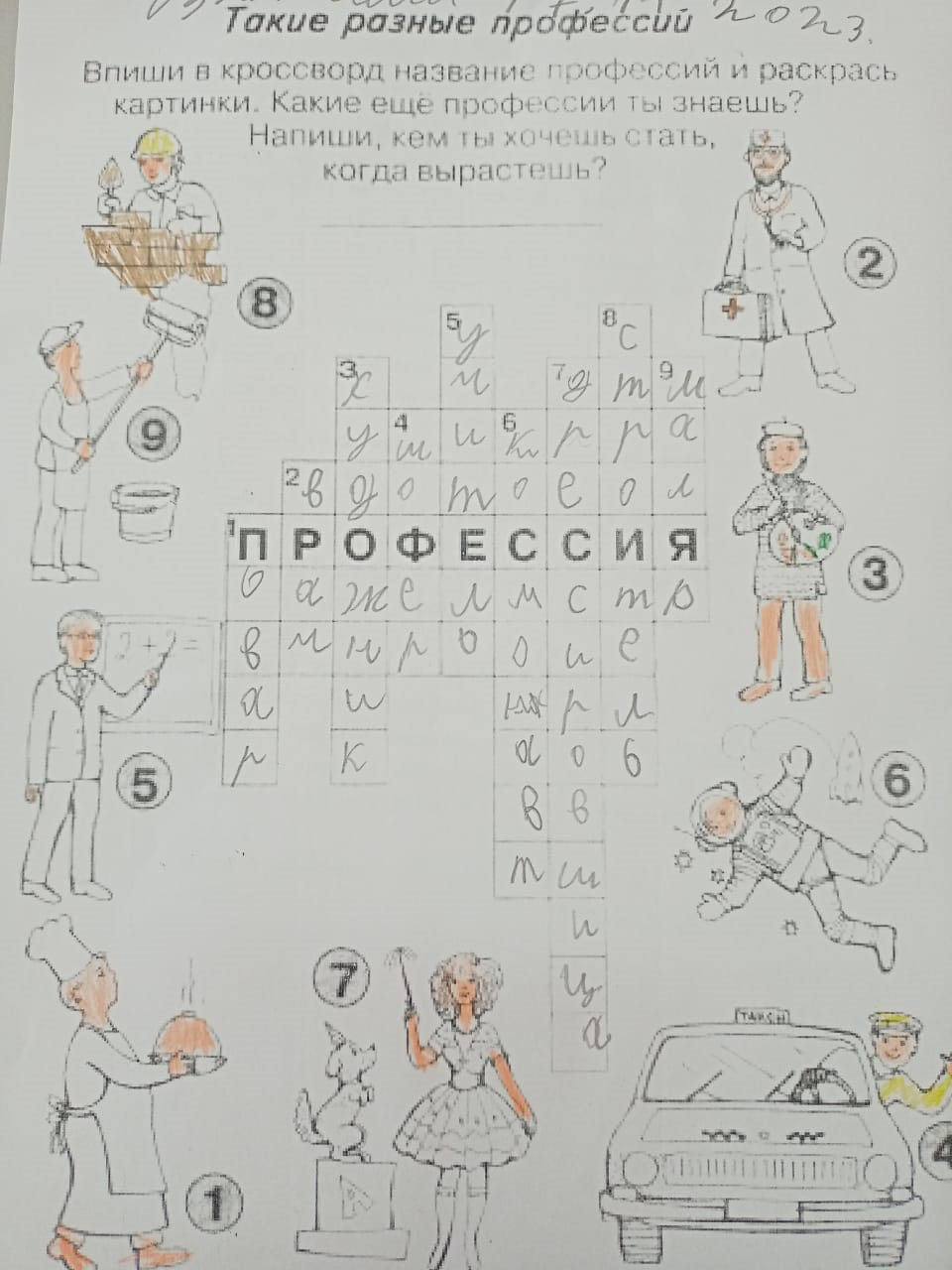 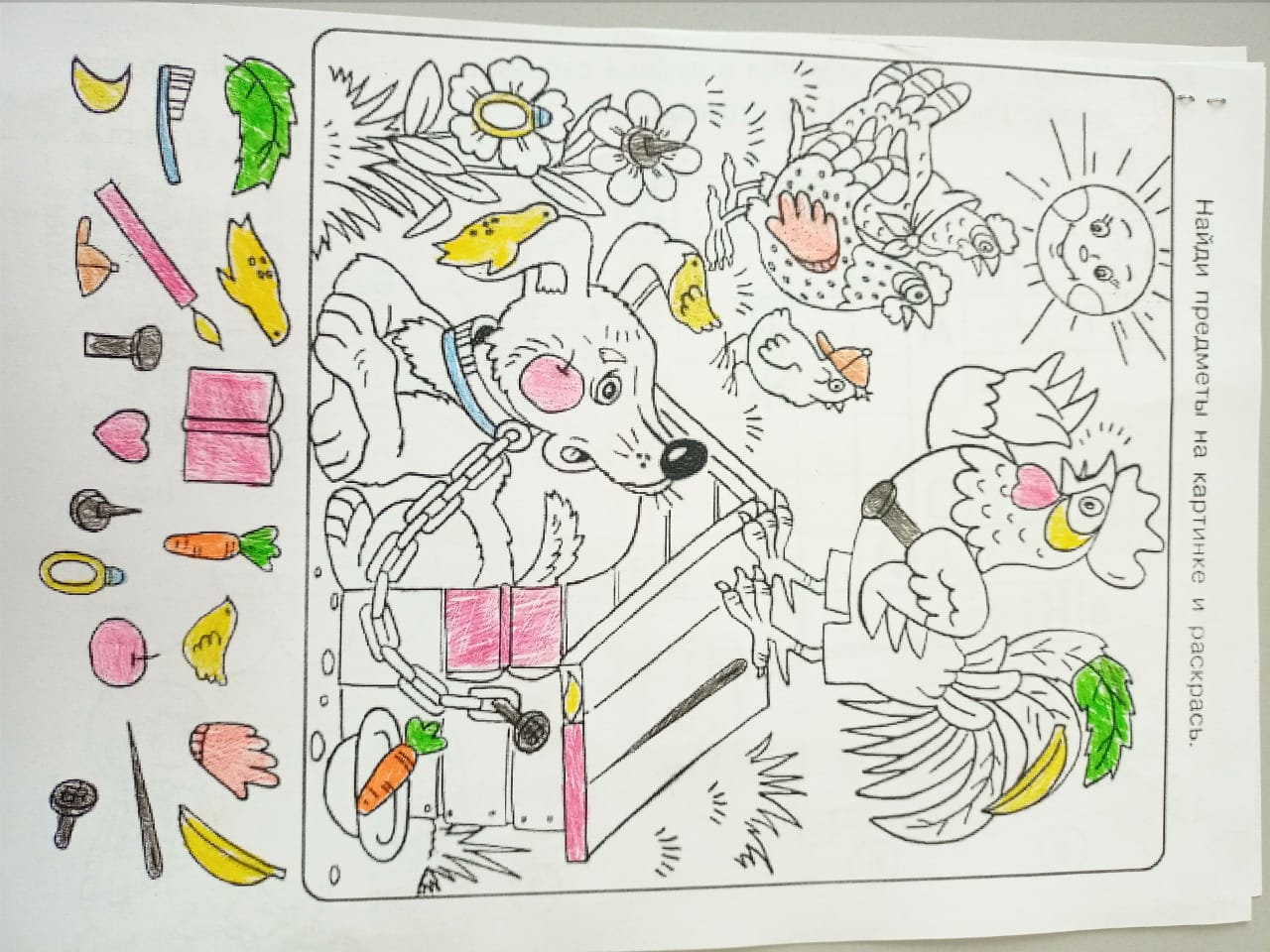 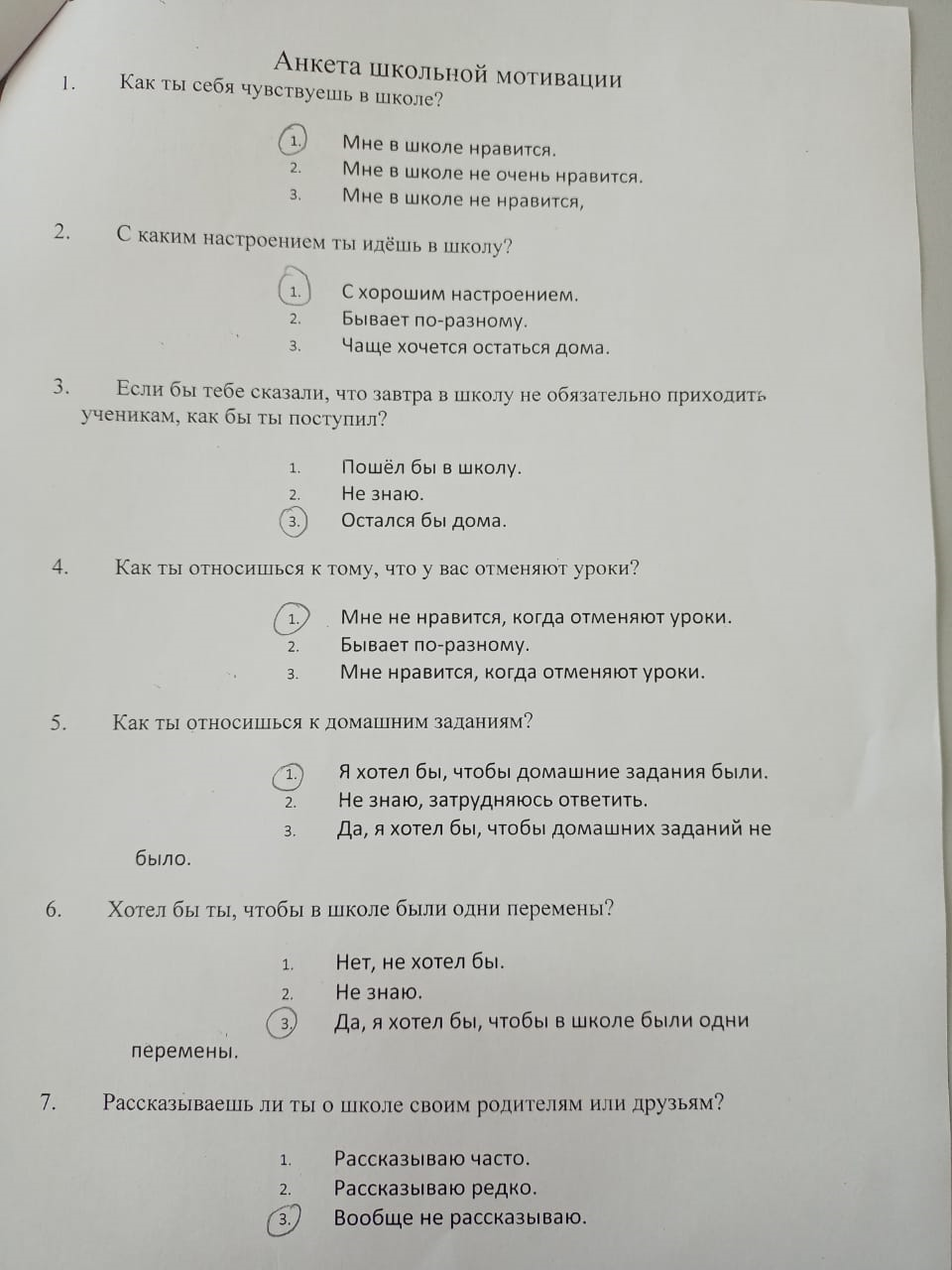 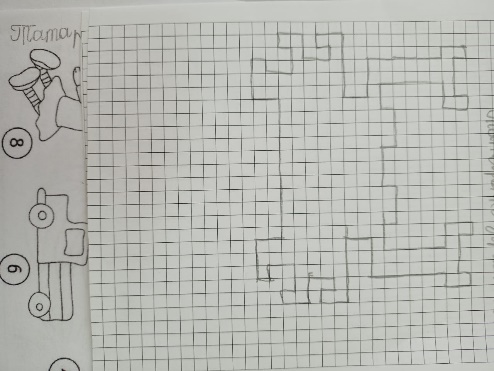 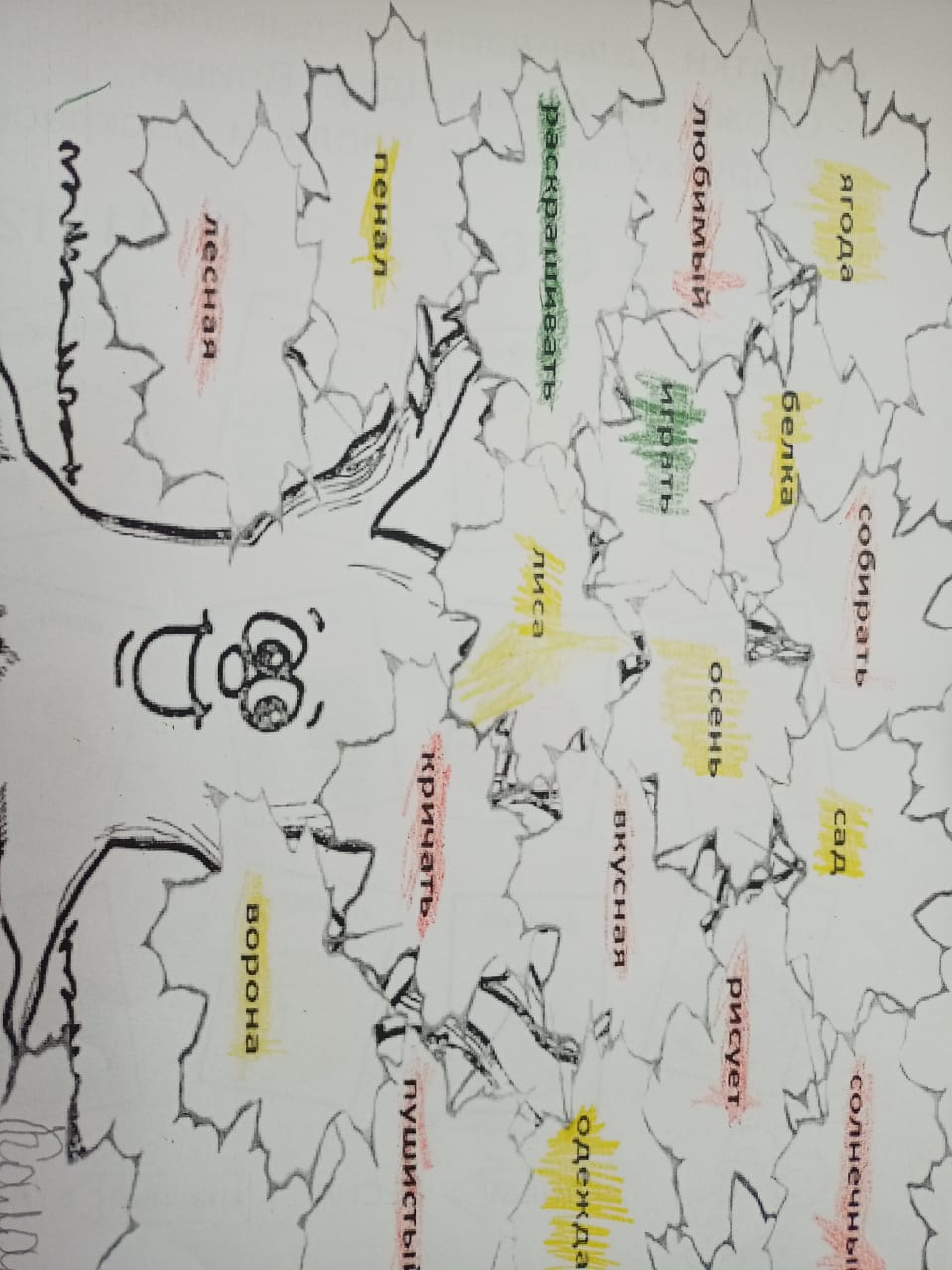 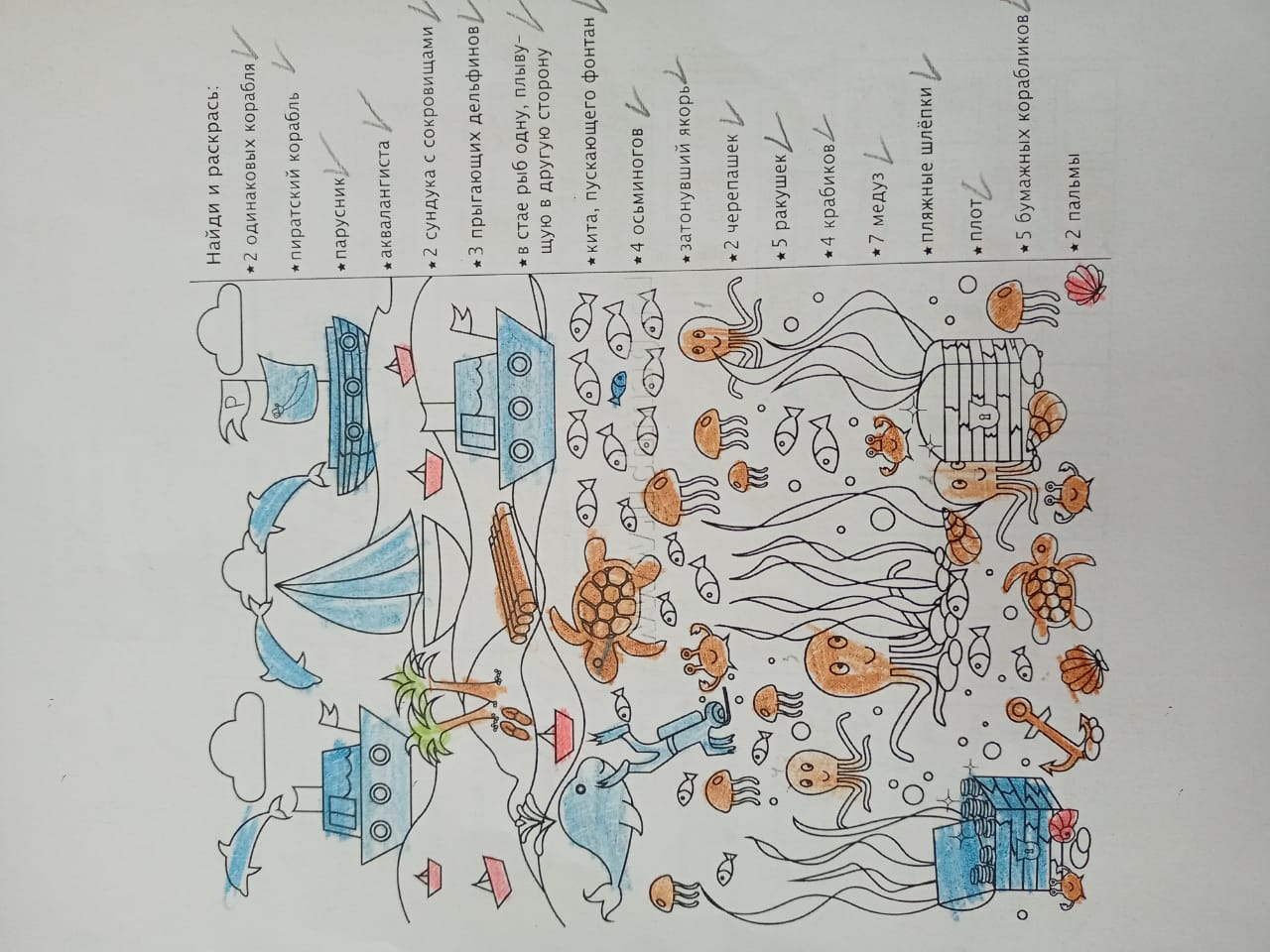 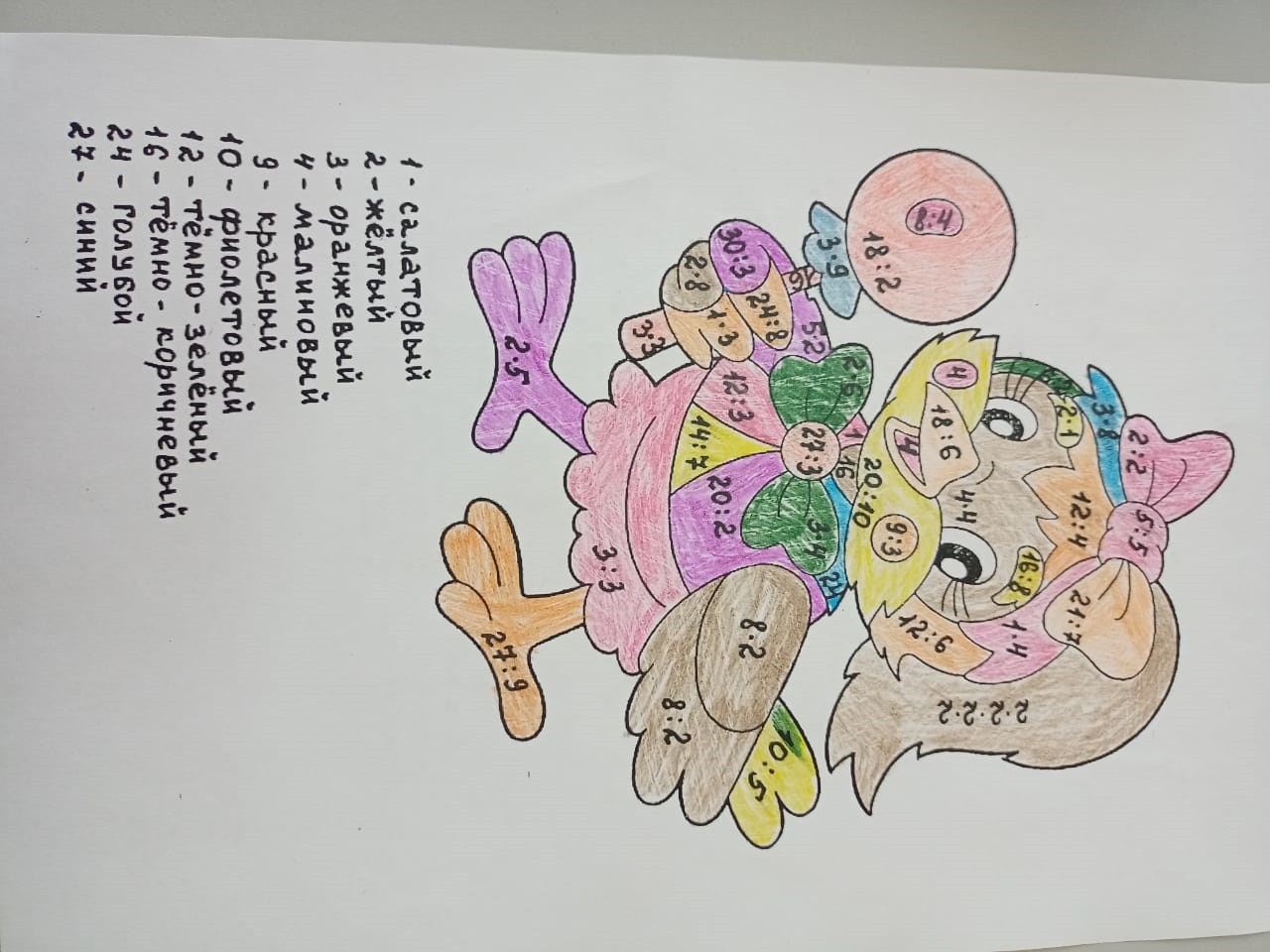 Психологическое сопровождение учащихся детей с ОВЗ и инвалидностью
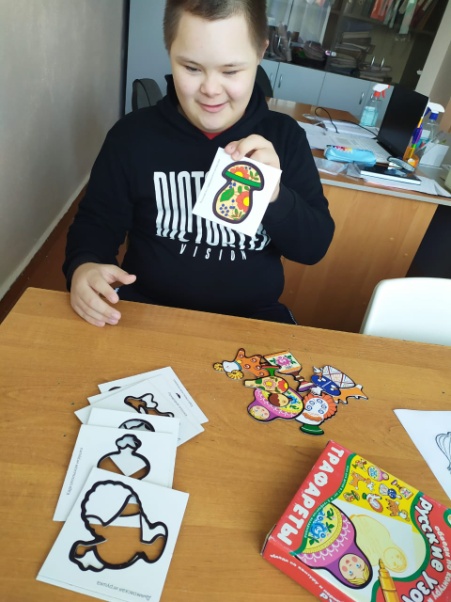 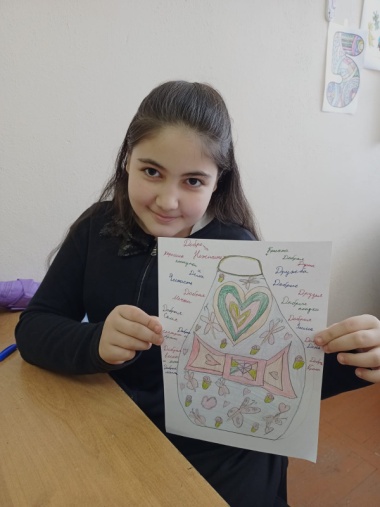 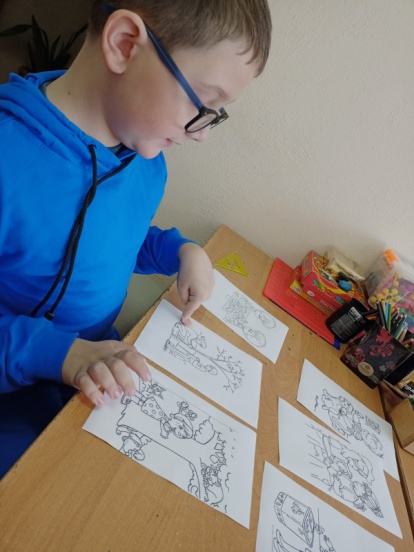 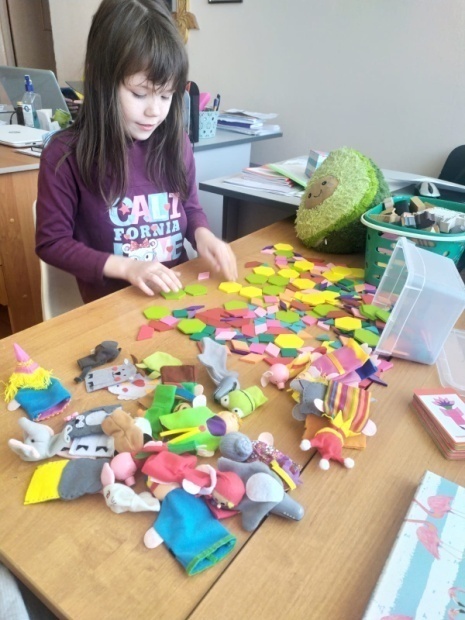 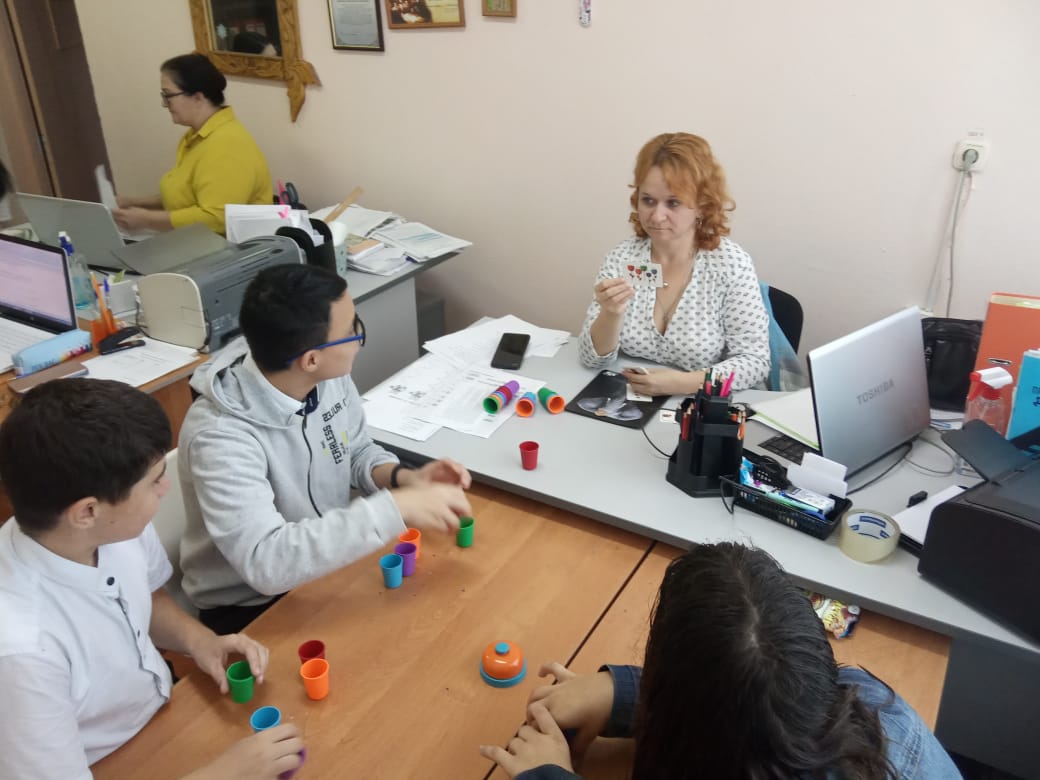 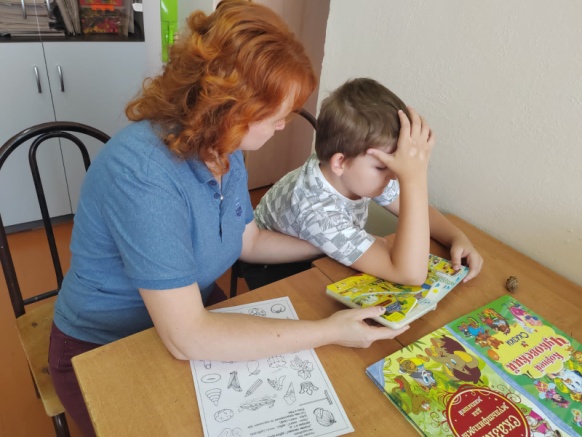 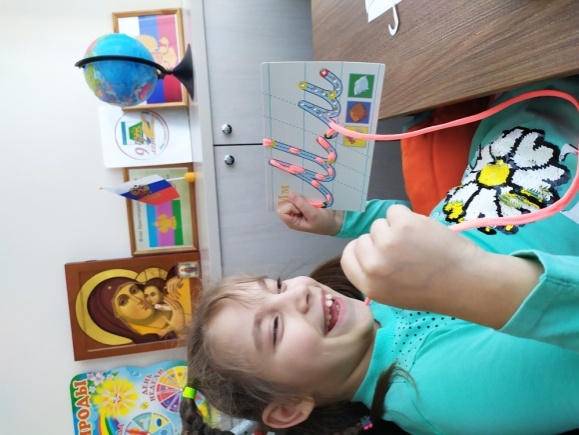 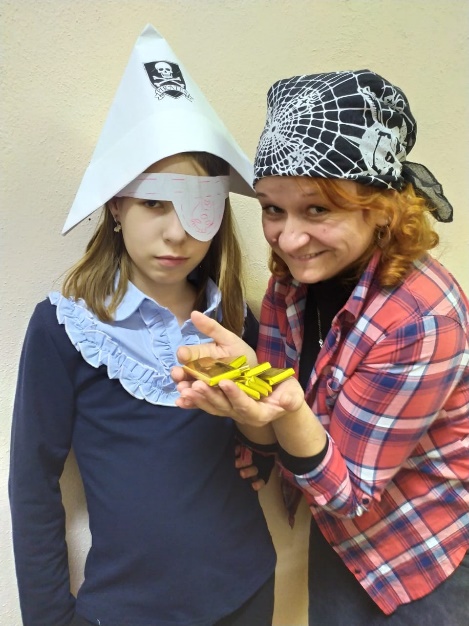 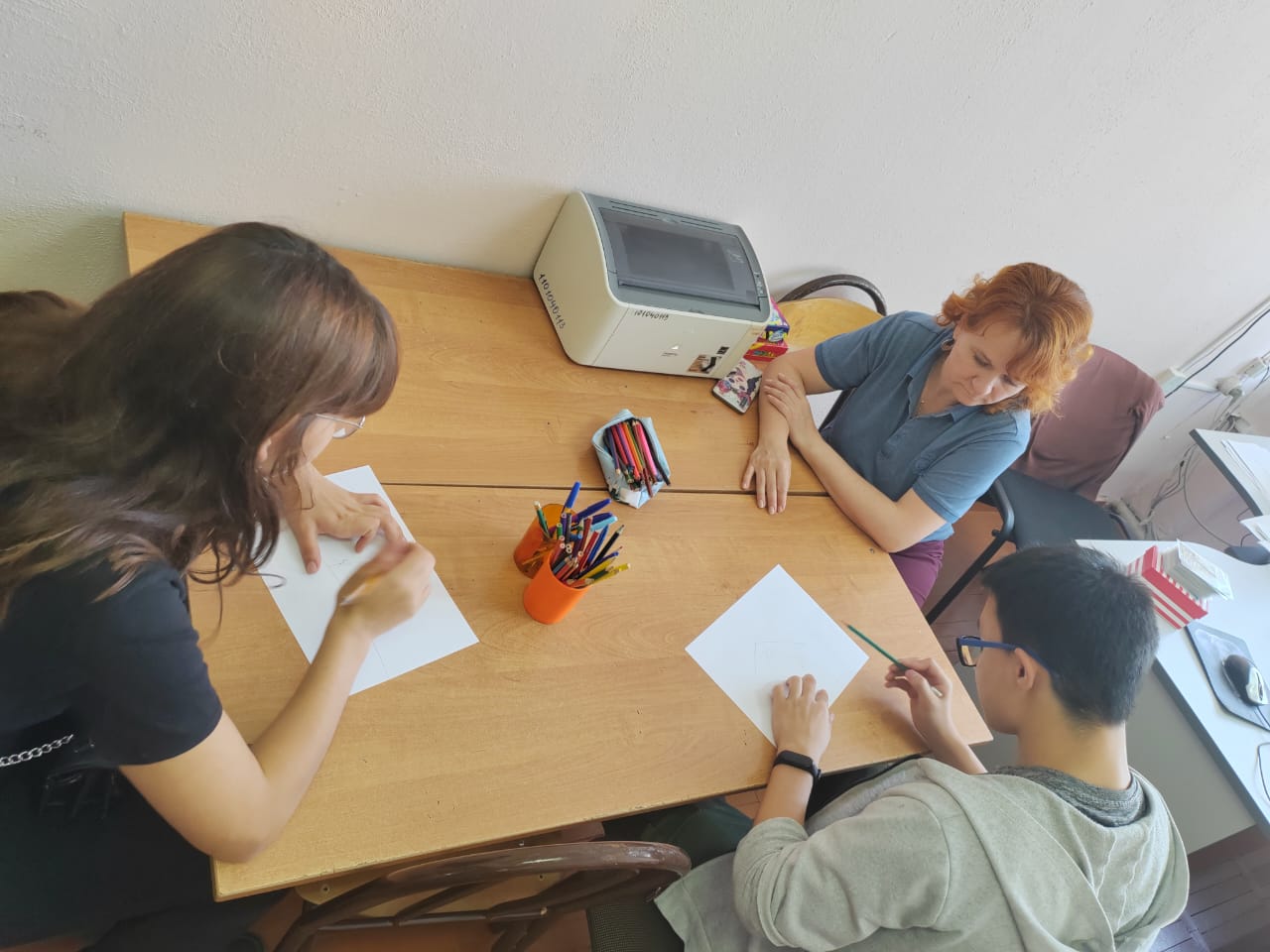 Педагог-психолог- ЛАЗАРЕНКО Екатерина Витальевна
Успехи наших детей с ОВЗ и инвалидностью
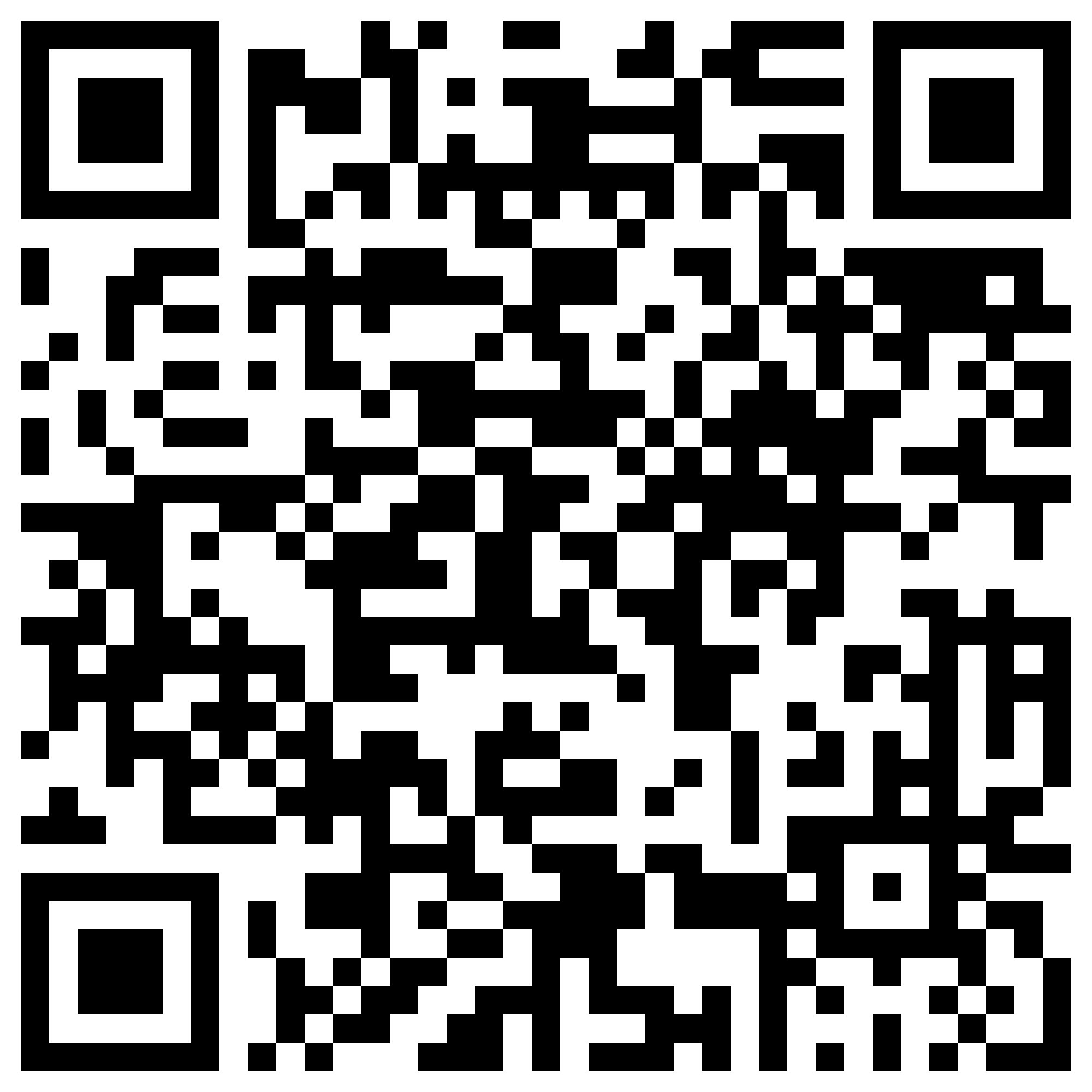 https://vk.com/wall-217058672_1954https://vk.com/wall-217058672_1953https://vk.com/wall-217058672_1921https://vk.com/wall-217058672_1917https://vk.com/wall-217058672_1914